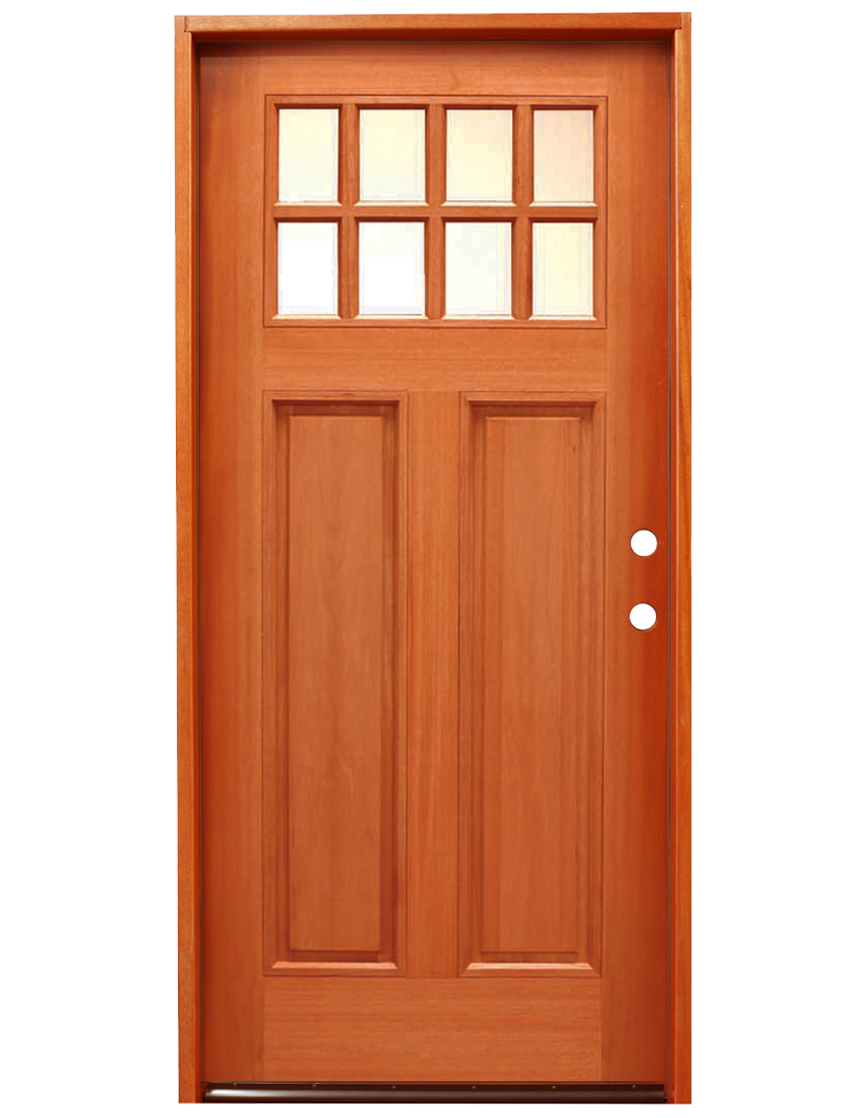 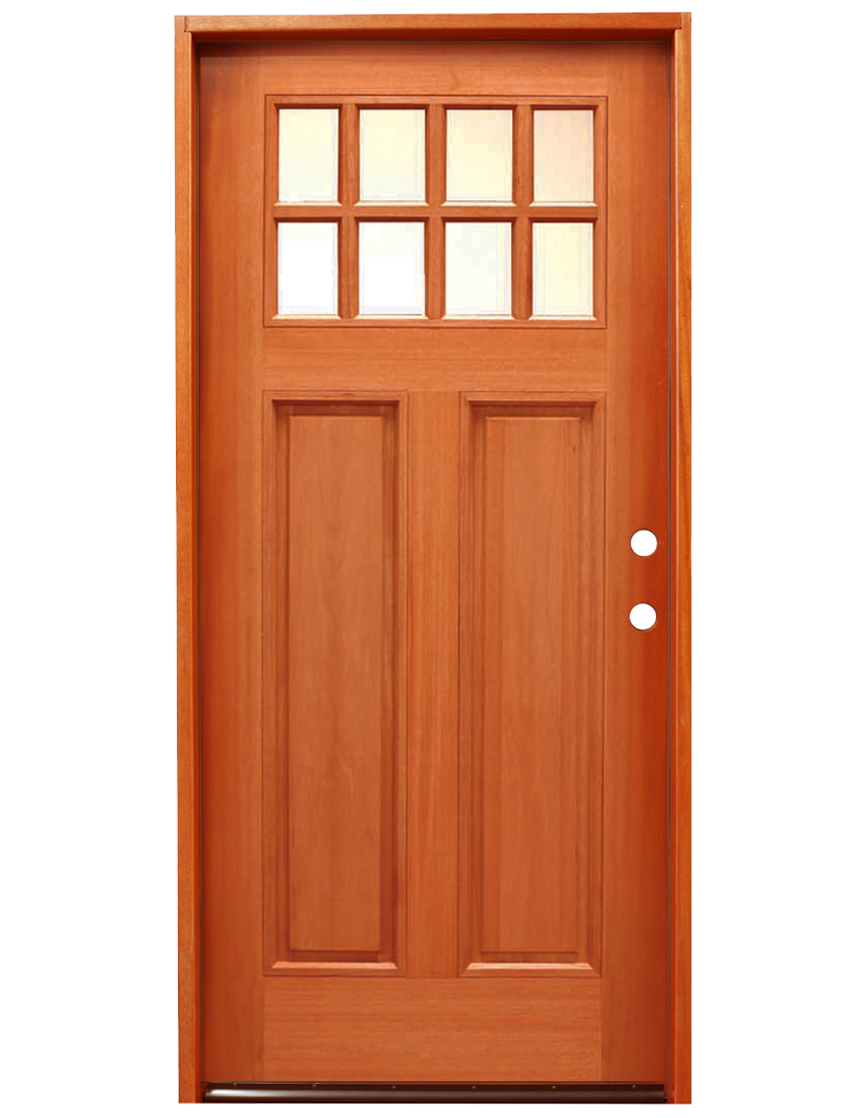 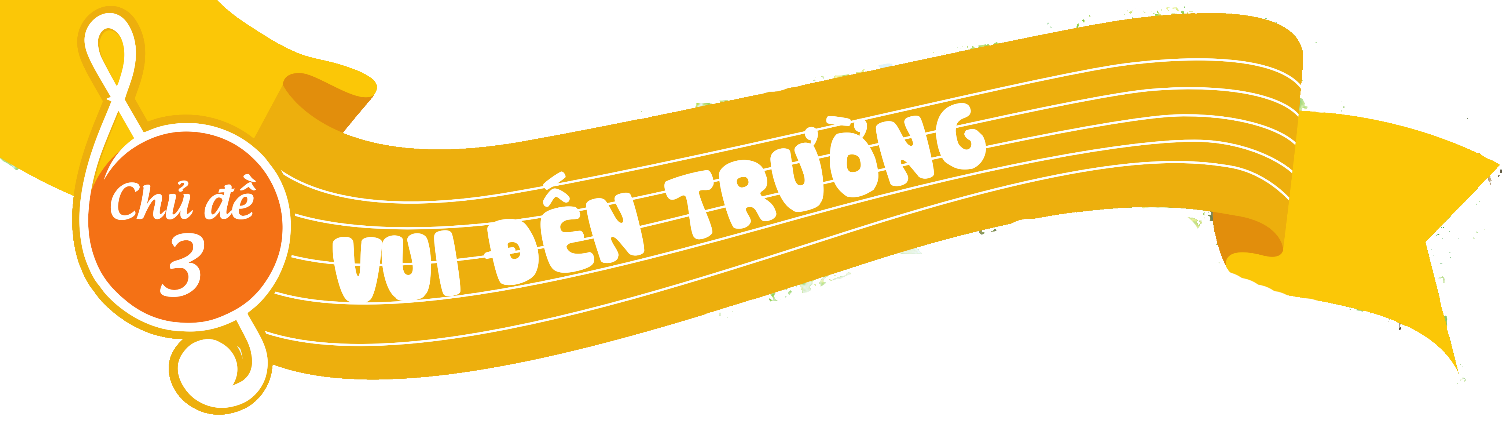 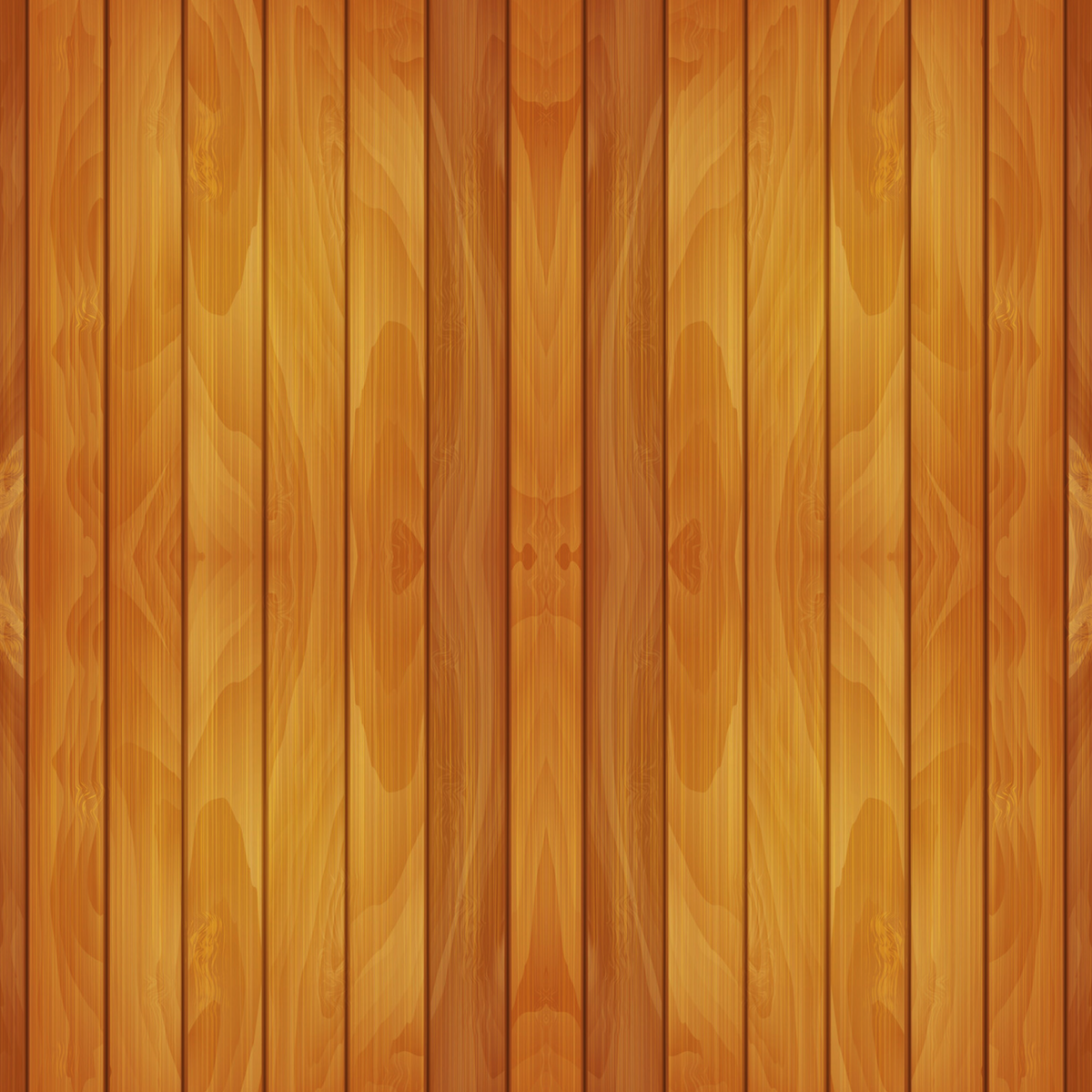 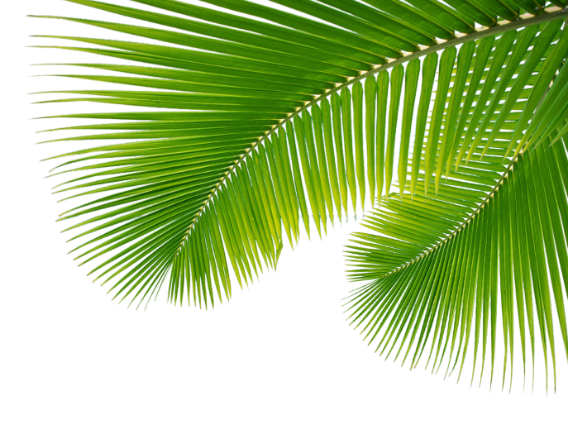 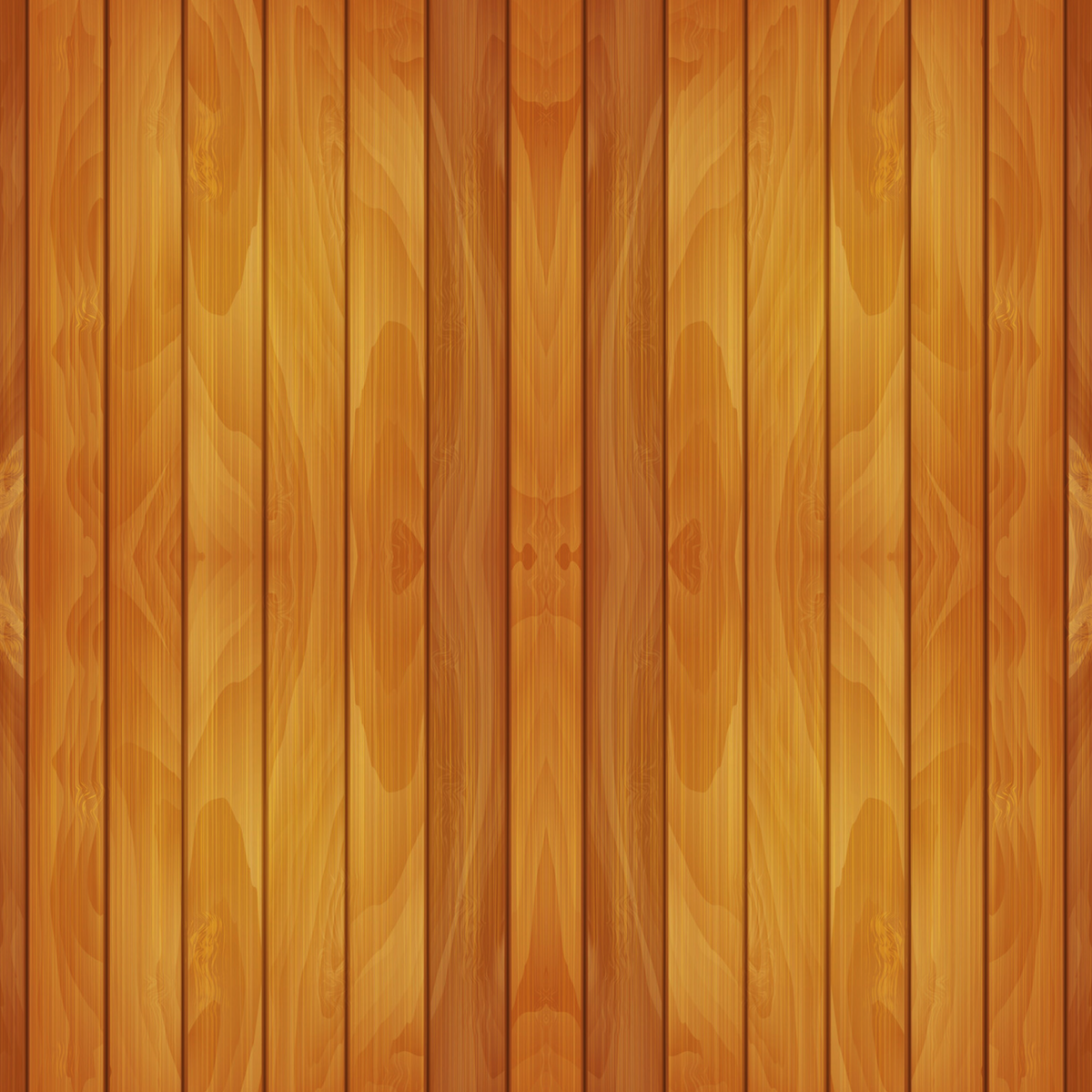 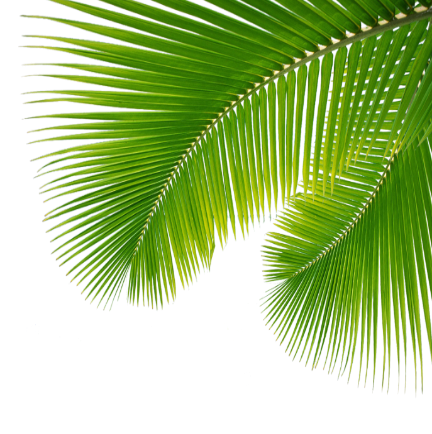 Chào mừng quý thầy cô đến dự tiết âm nhạc của lớp 3A3
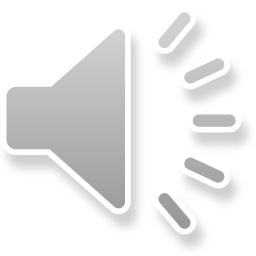 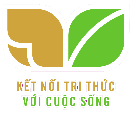 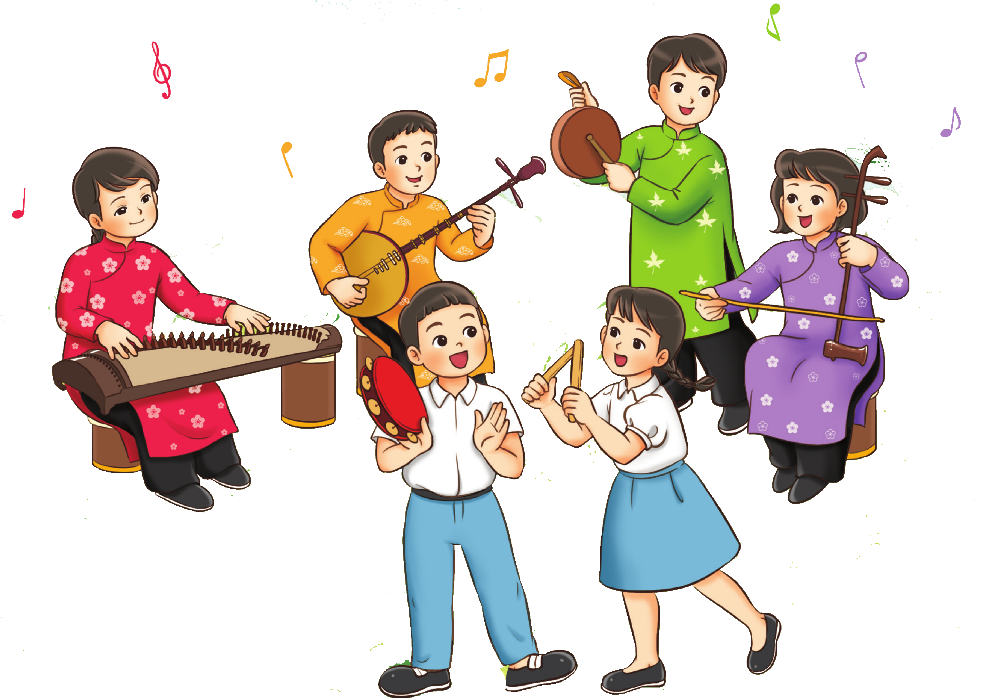 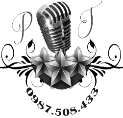 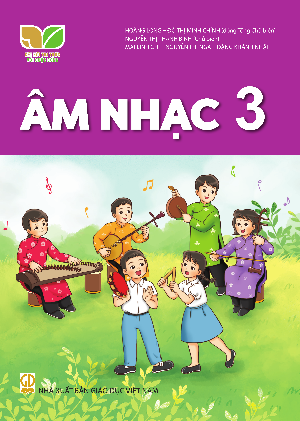 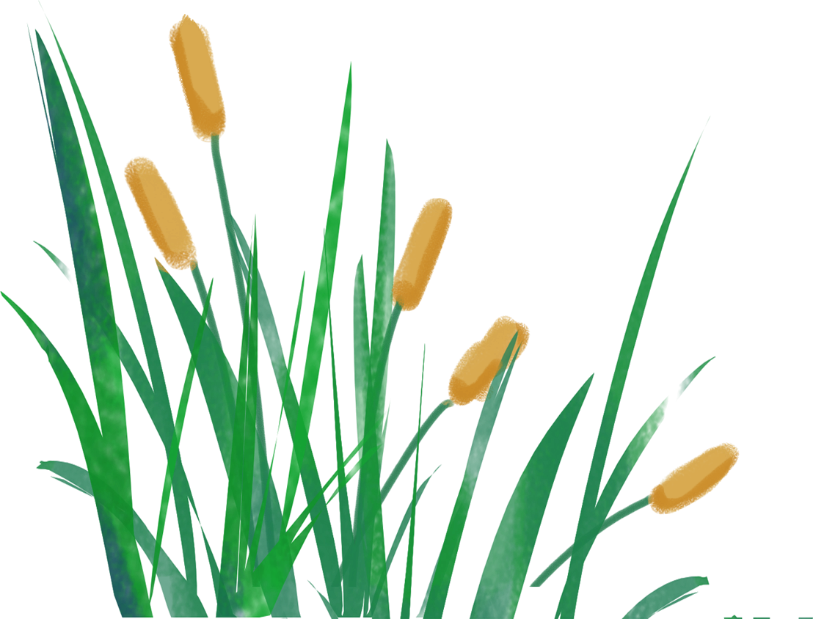 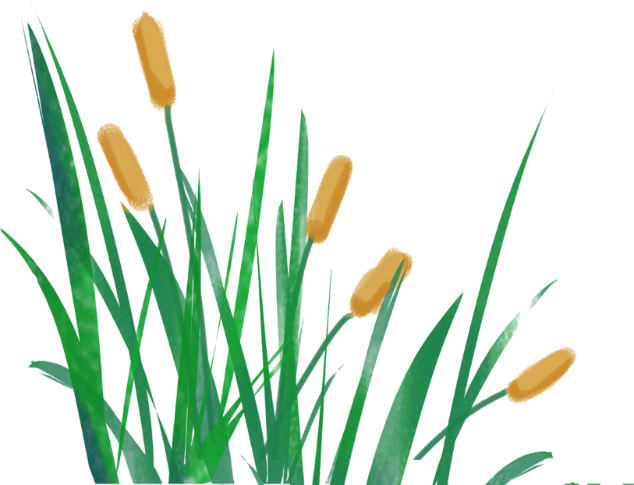 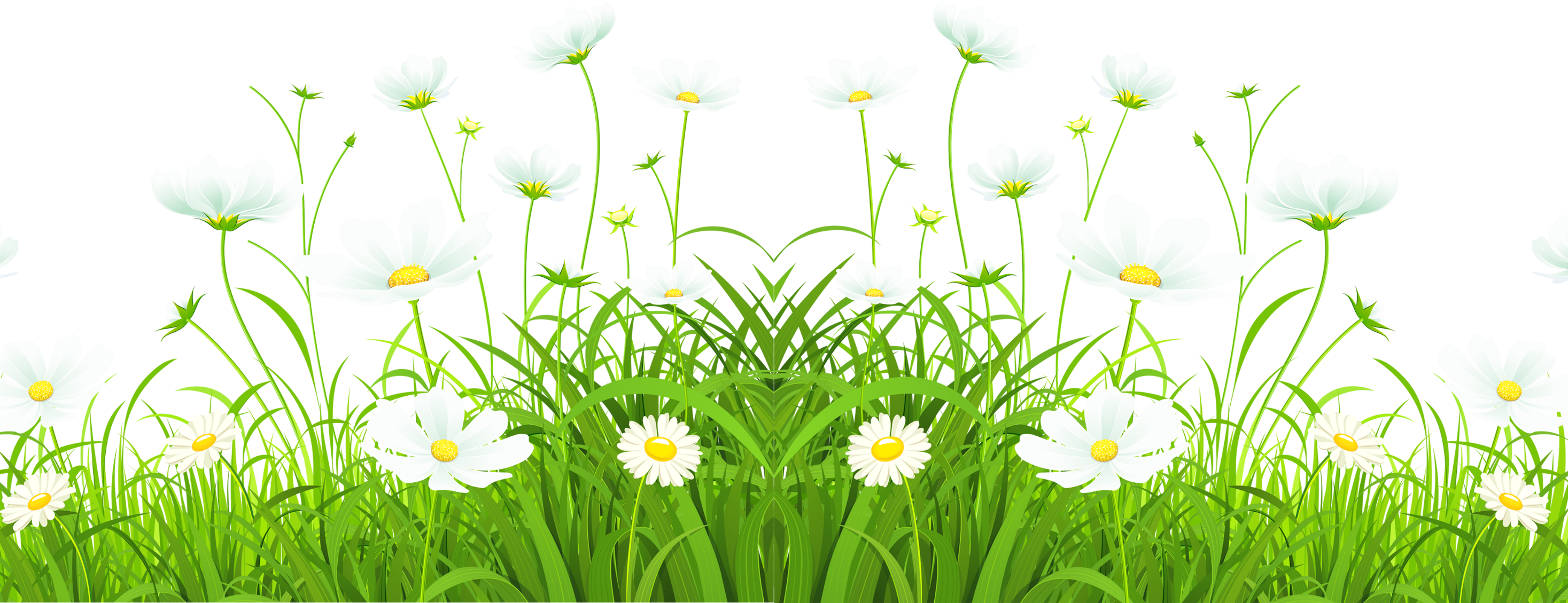 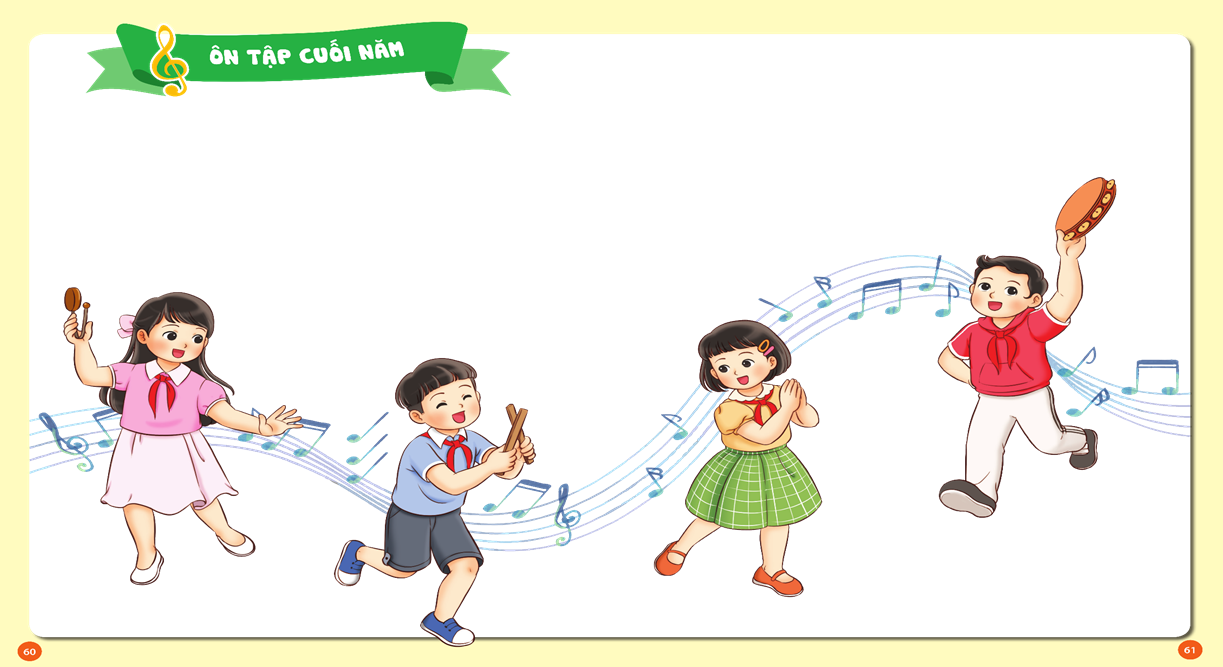 Khởi động
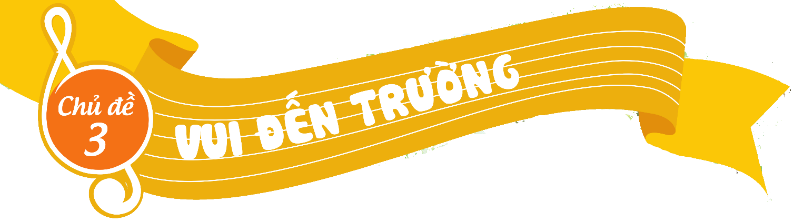 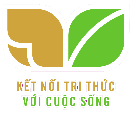 TIẾT 9
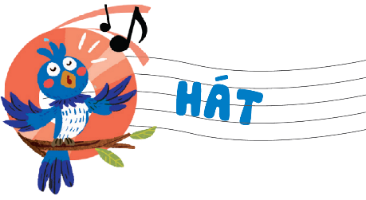 HỌC HÁT BÀI: VUI ĐẾN TRƯỜNG
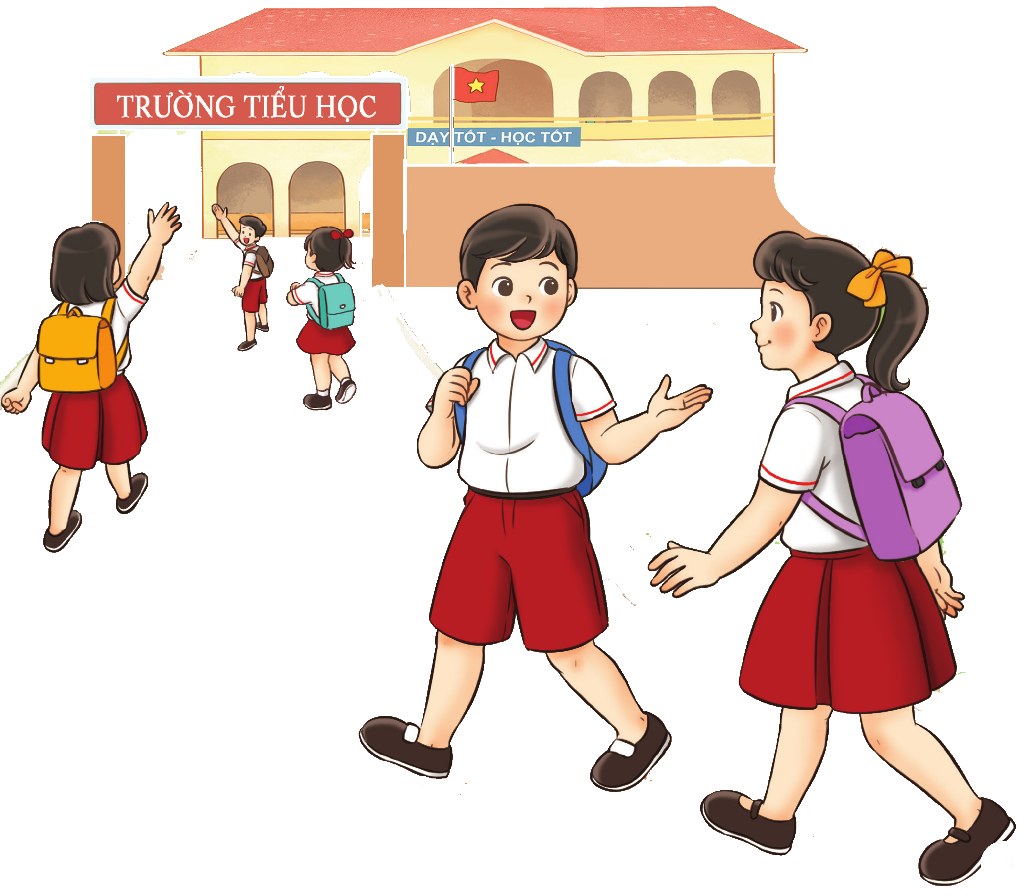 Nhạc và lời: Lê Ngọc Thắng
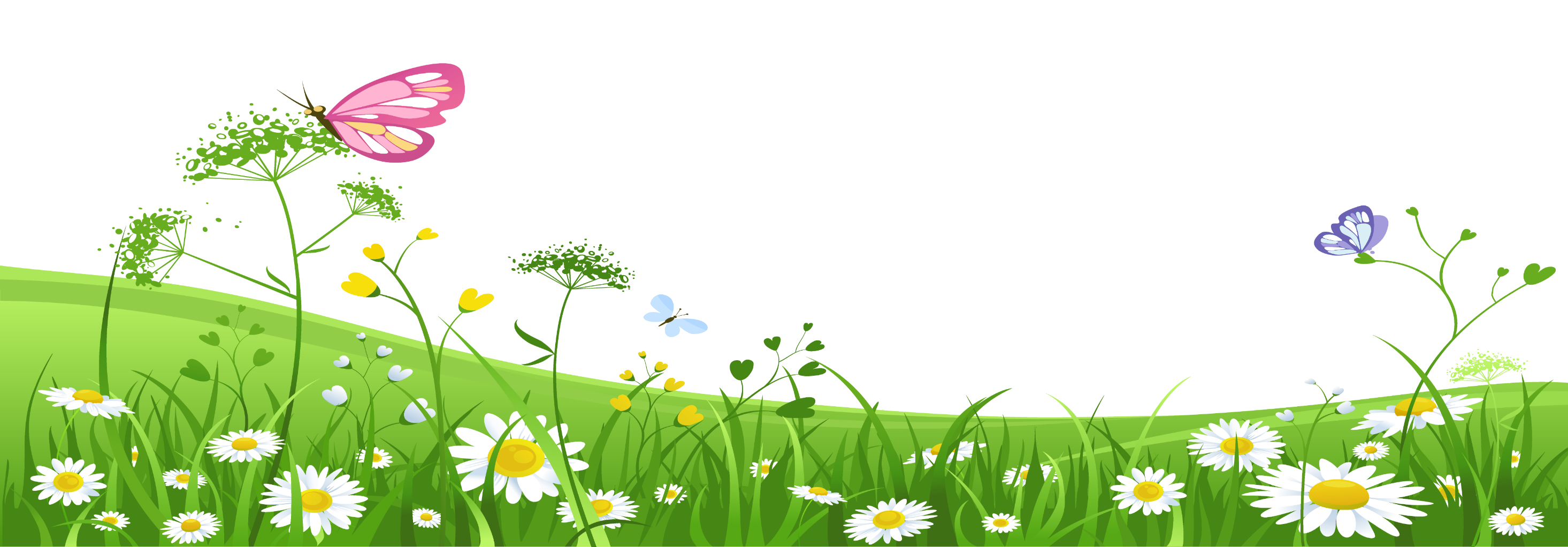 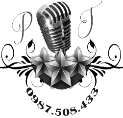 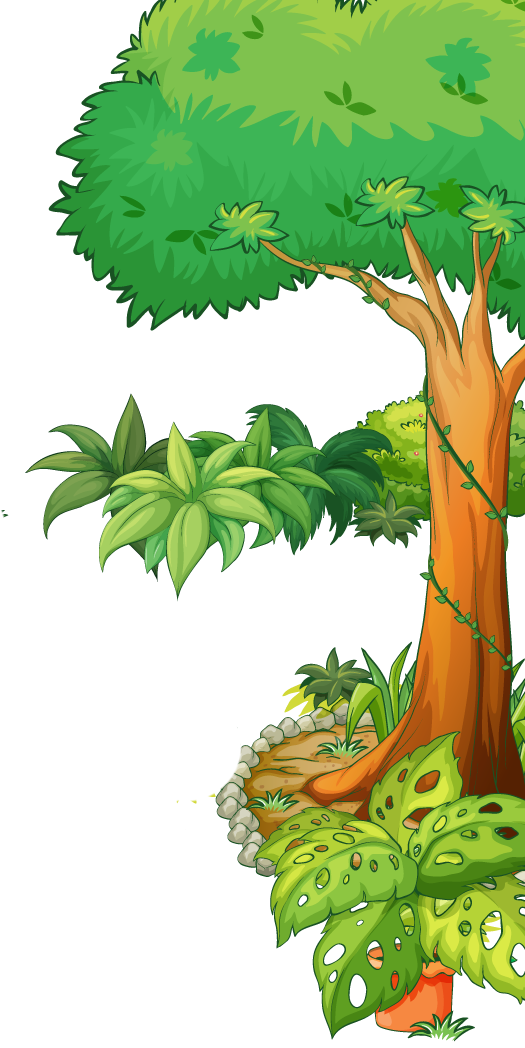 Giới thiệu tác giả, tác phẩm
- Lê Quốc Thắng sinh năm 1962 tại Sài Gòn. Tốt nghiệp Đại học Luật ngành Tư pháp; Đại học Âm nhạc ngành Sáng tác. Hiện tại ông là hội viên Hội Nhạc sĩ Việt Nam, Hội Âm nhạc TP. Hồ Chí Minh, Hội Luật gia TP.HCM. Một số tác phẩm của ông : Búp bê bằng bông, Mái trường mến yêu..
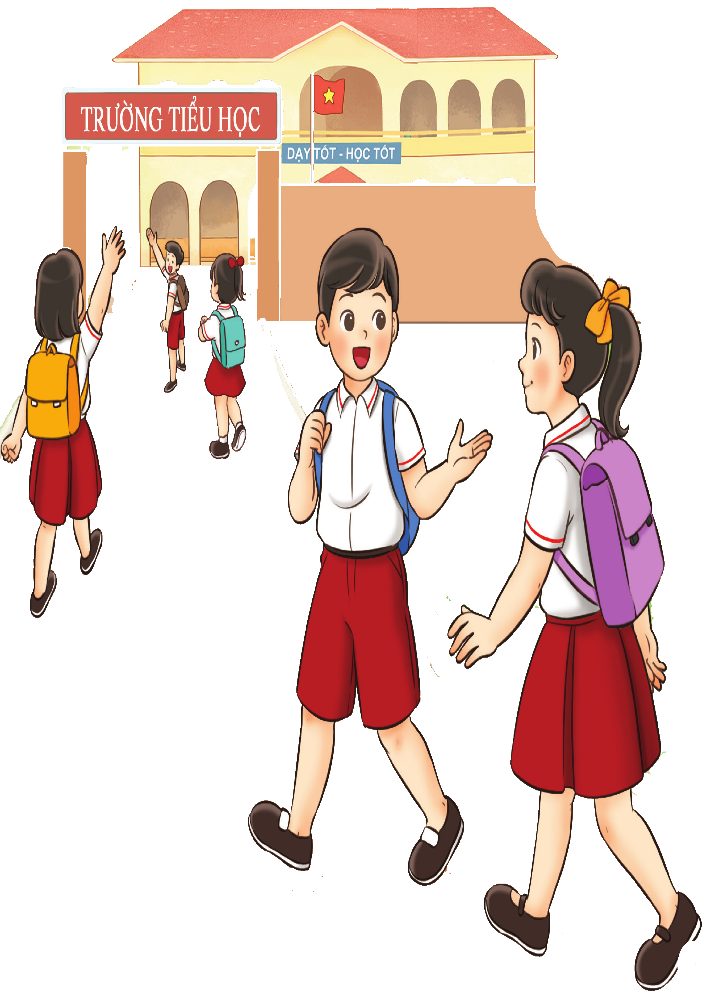 - Bài hát Vui đến trường thể hiện niềm hân hoan chào đón các bạn học sinh tới trường, hòa vào đó là vẻ đẹp đa dạng của thiên nhiên,
là lời tri ân của các thầy cô giáo.
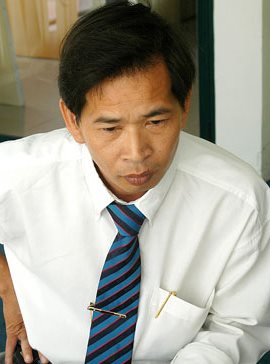 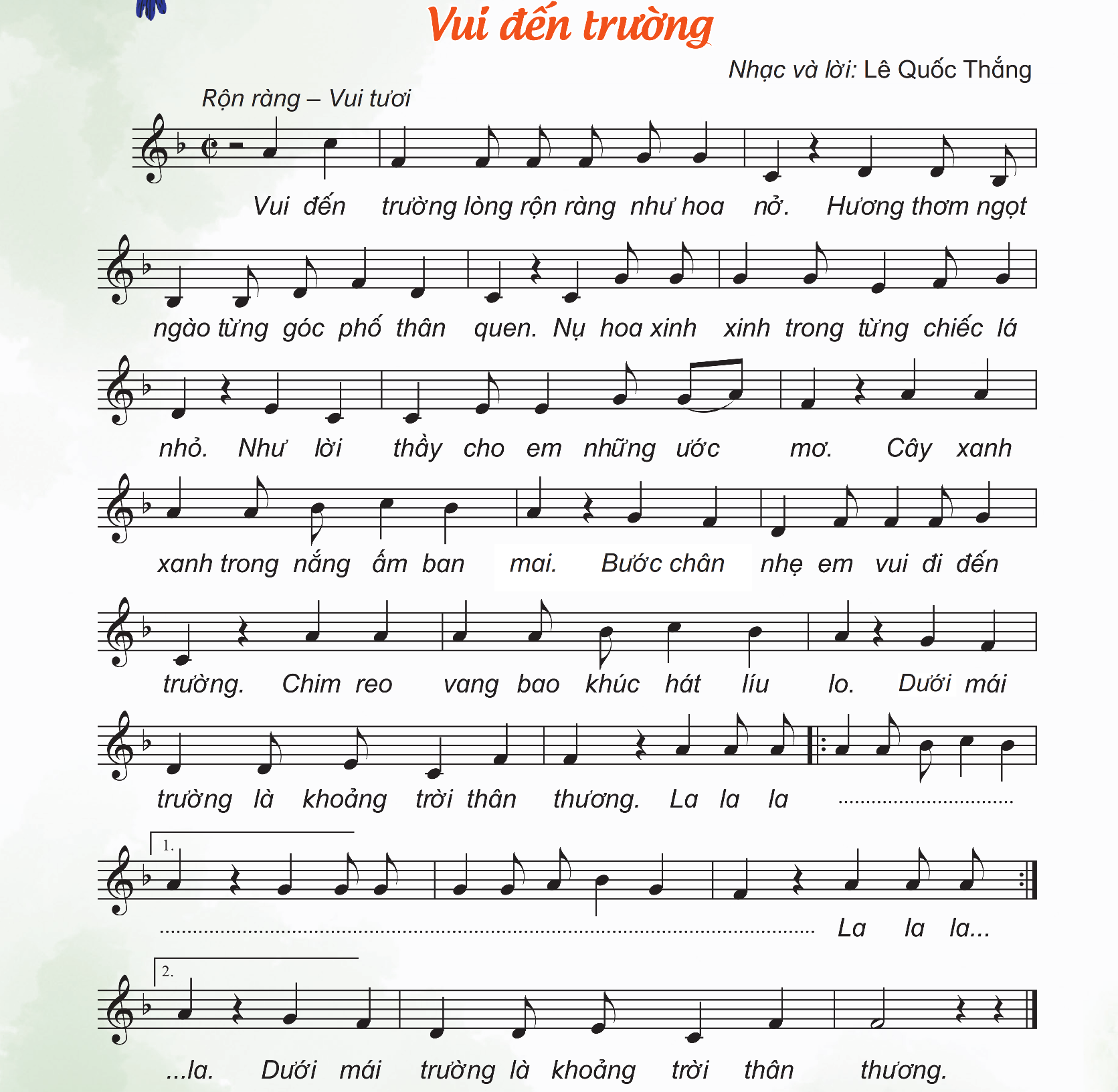 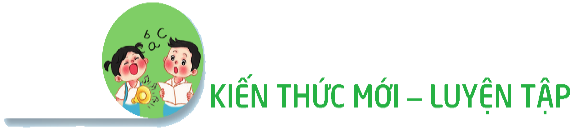 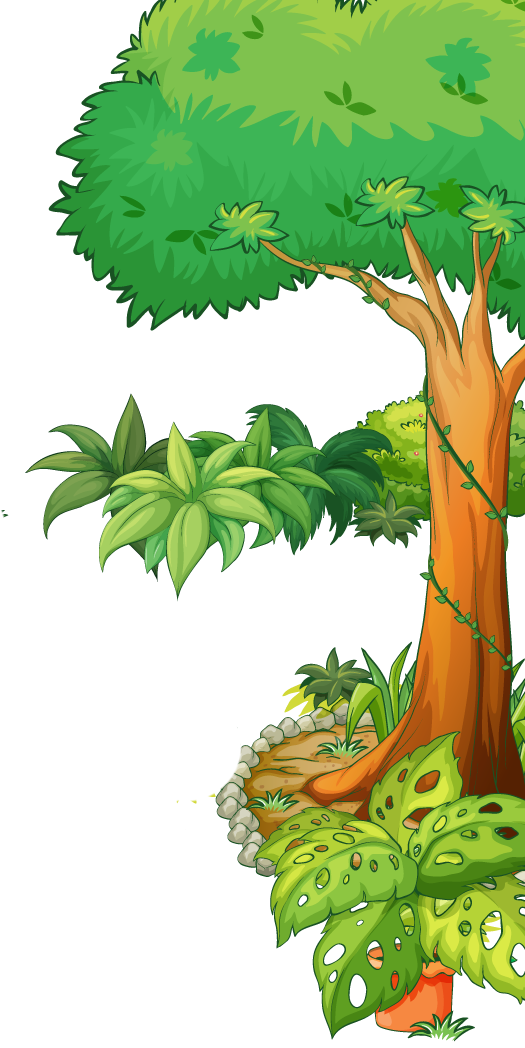 Nghe hát mẫu
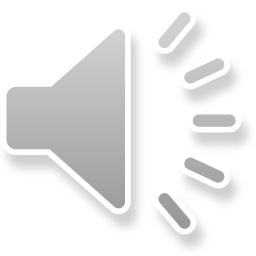 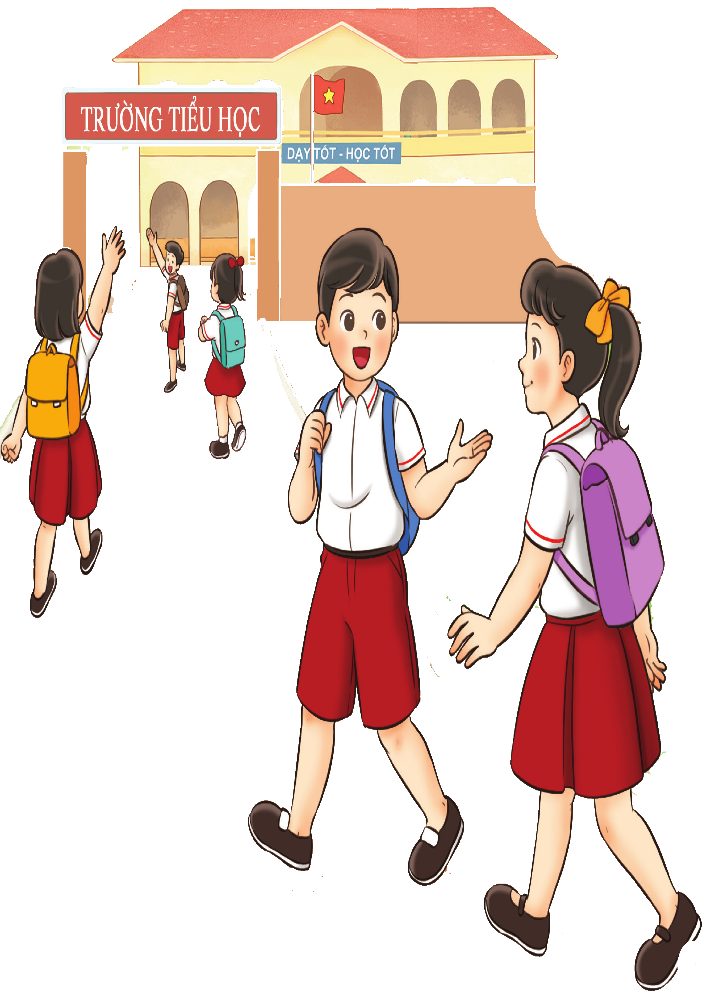 Đọc lời ca
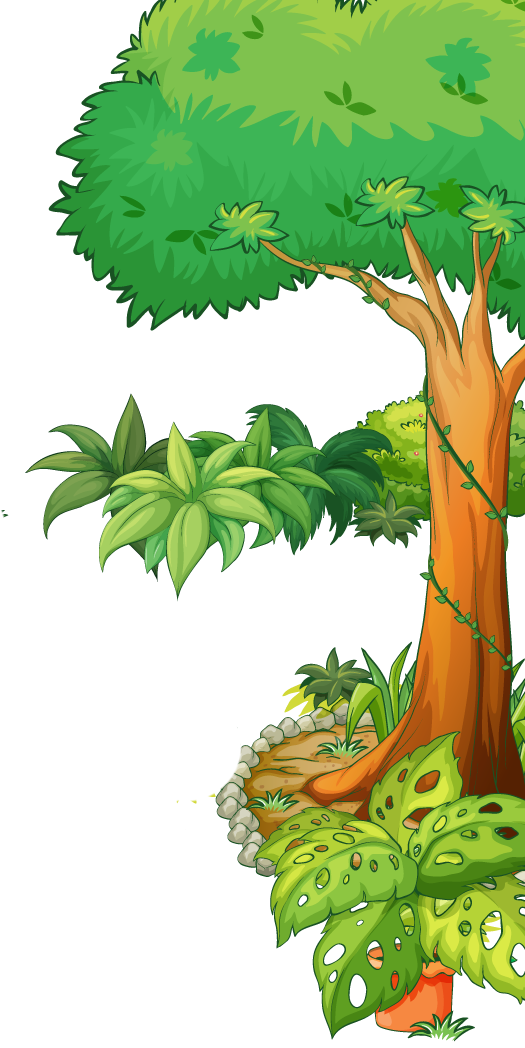 Câu 1: Vui đến trường lòng rộn ràng như hoa nở. Hương thơm ngọt ngào từng góc
 phố thân quen.Câu 2: Nụ hoa xinh xinh trong từng chiếc lá nhỏ. Như lời thầy cho em những ước mơ.Câu 3: Cây xanh xanh trong nắng ấm ban mai. Bước chân nhẹ em vui đi đến trường.Câu 4: Chim reo vang bao khúc hát líu lo. Dưới mái trường là khoảng trời thân thương.
Câu 5: La la la la la la lá la la. La la la la la la lá la là.
Câu 6: La la la la la la lá la la. Dưới mái trường là khoảng trời thân thương
Tập hát từng câu
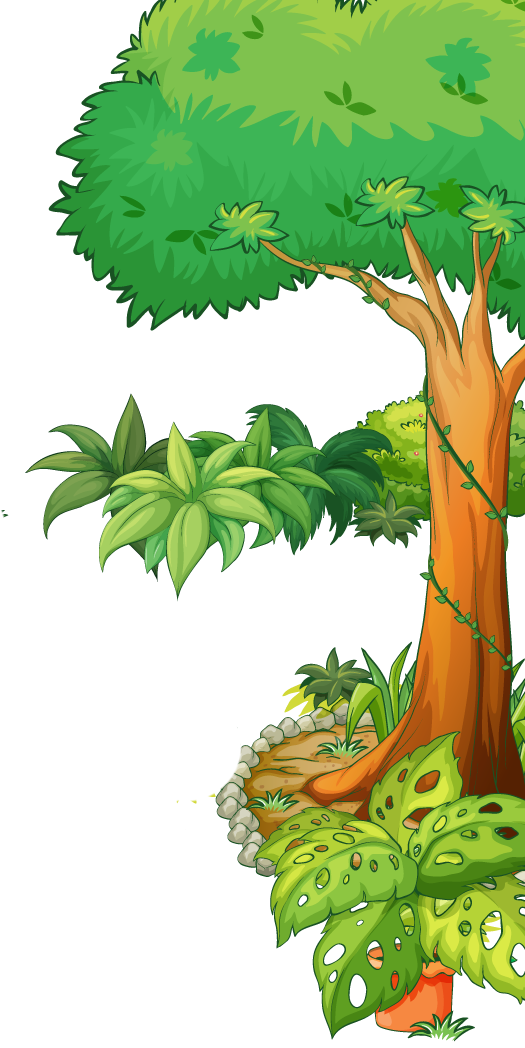 Câu 1: Vui đến trường lòng rộn ràng như hoa nở. Hương thơm ngọt ngào từng 
góc phố thân quen.
Câu 2: Nụ hoa xinh xinh trong từng chiếc lá nhỏ. Như lời thầy cho em những ước mơ.
Câu 3: Cây xanh xanh trong nắng ấm ban mai. Bước chân nhẹ em vui đi đến trườngCâu 4: Chim reo vang bao khúc hát líu lo. Dưới mái trường là khoảng trời thân thương.
Câu 5: La la la la la la lá la la. La la la la la la lá la là.
Câu 6: La la la la la la lá la la. Dưới mái trường là khoảng trời thân thương
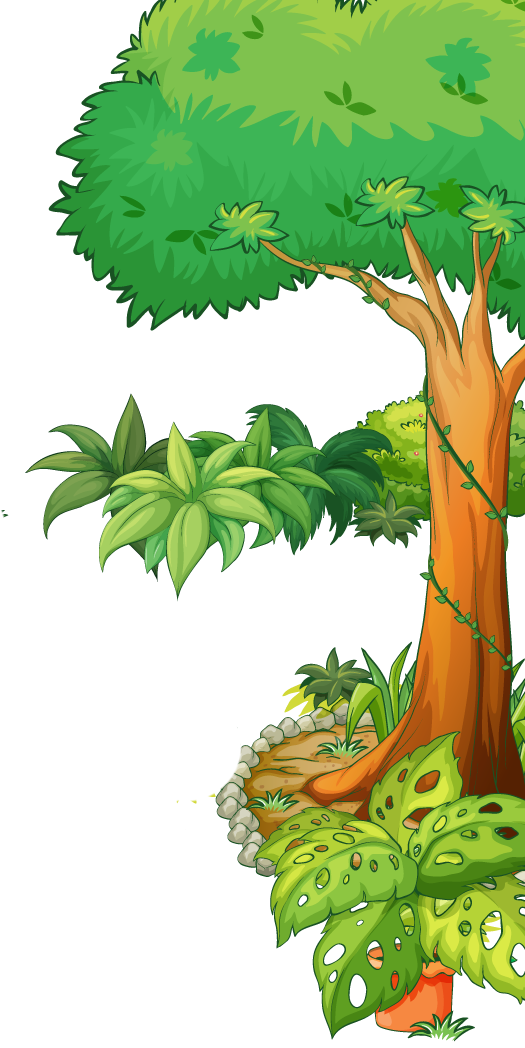 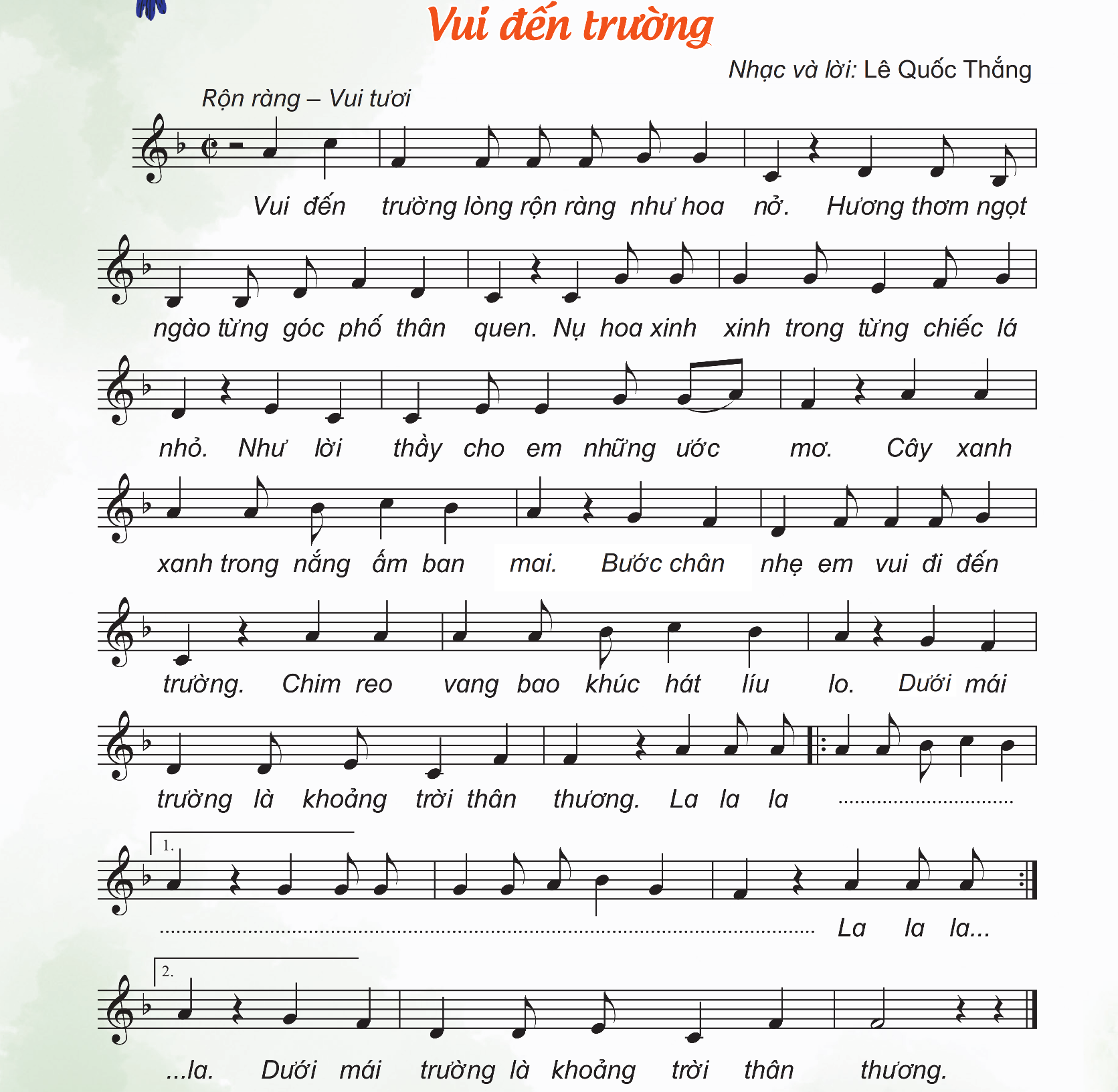 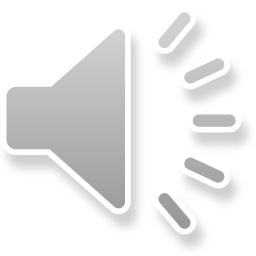 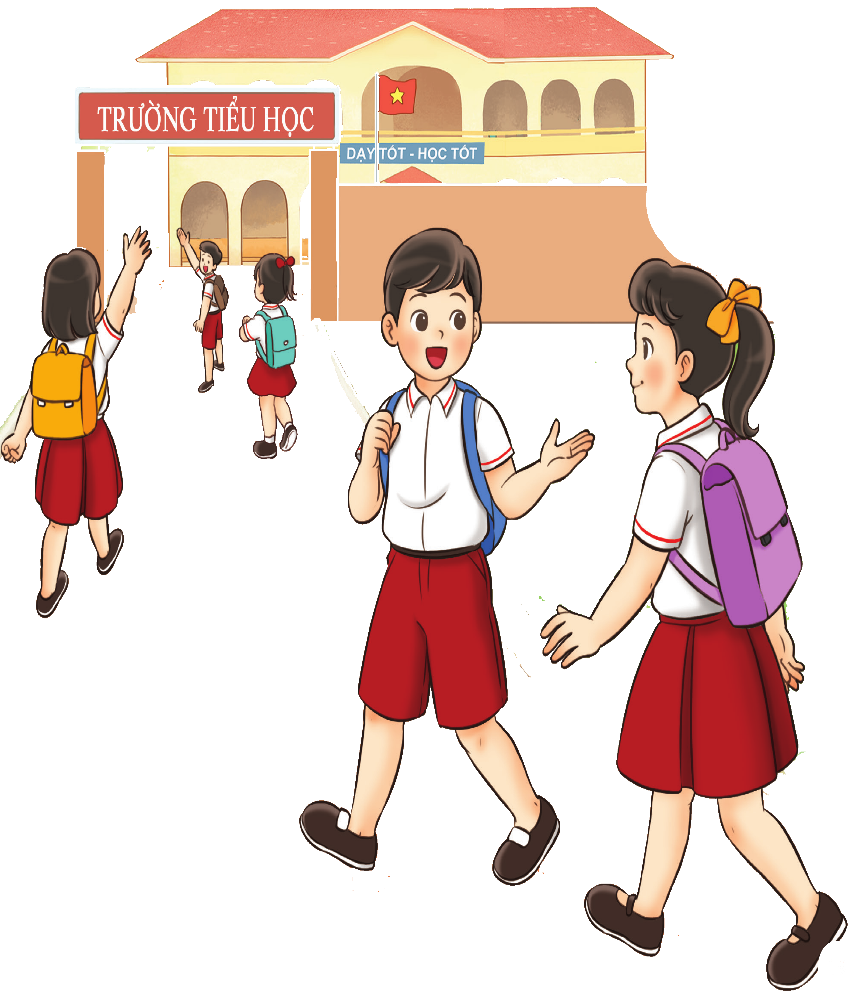 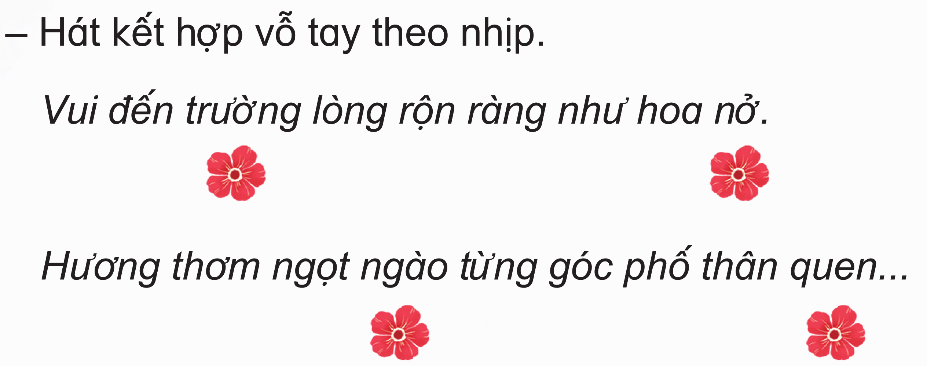 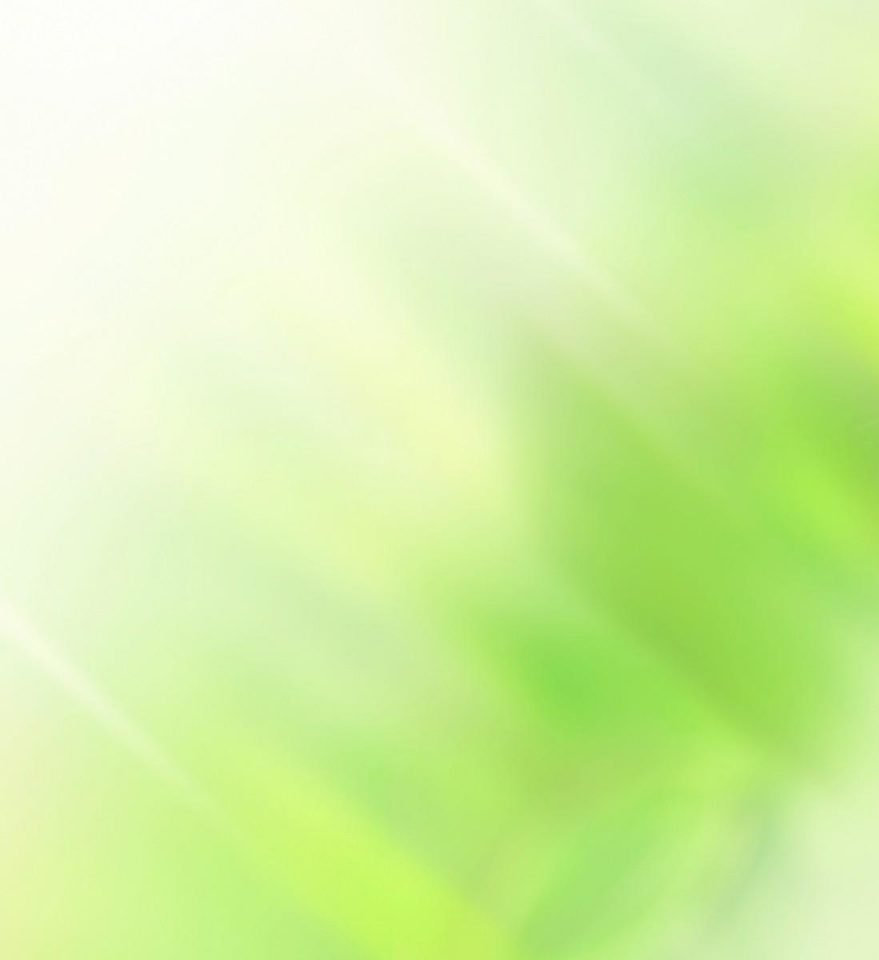 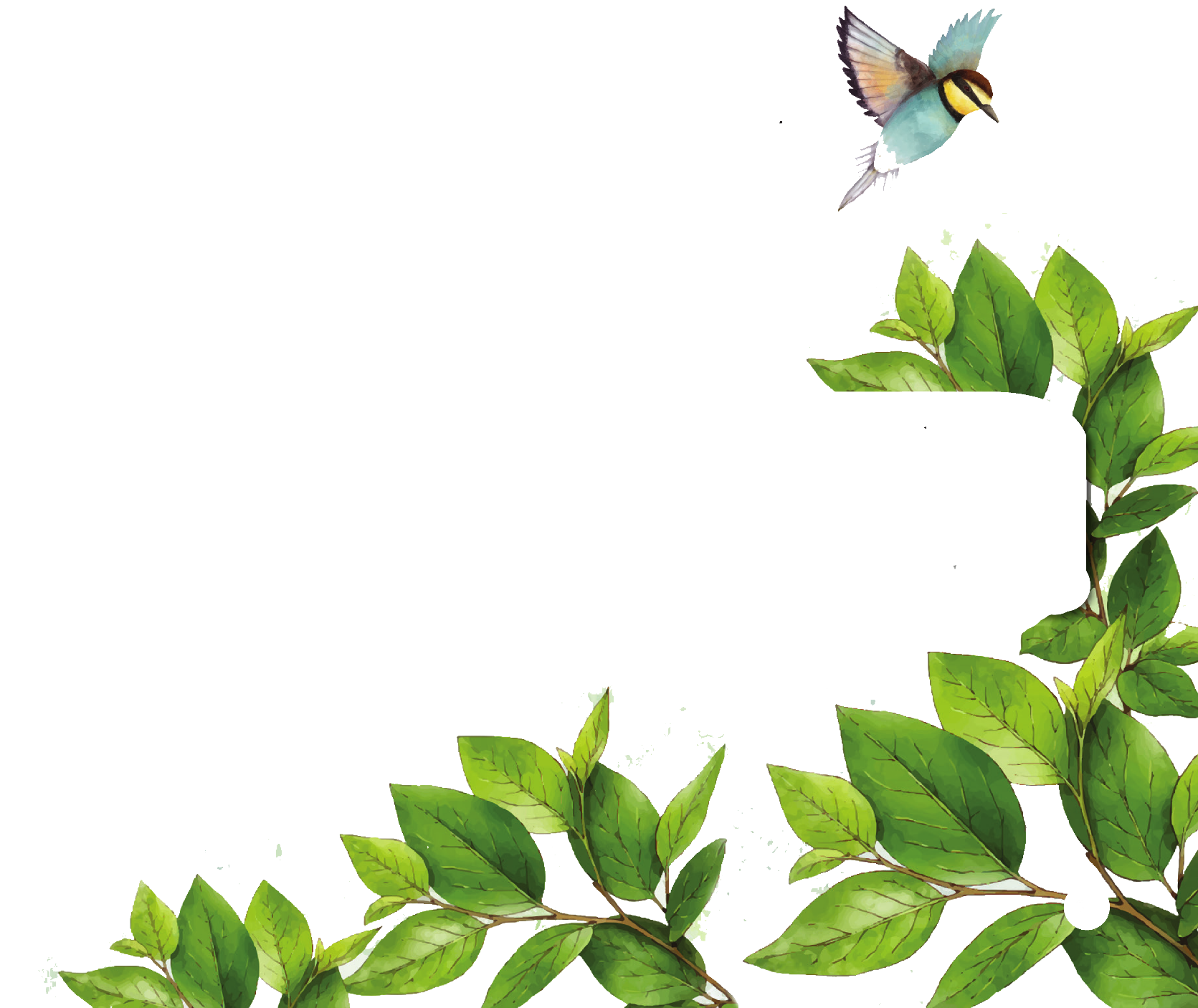 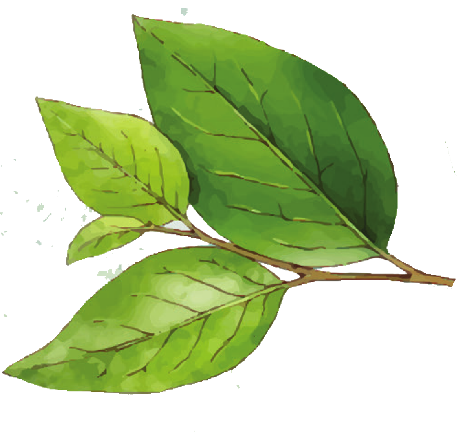 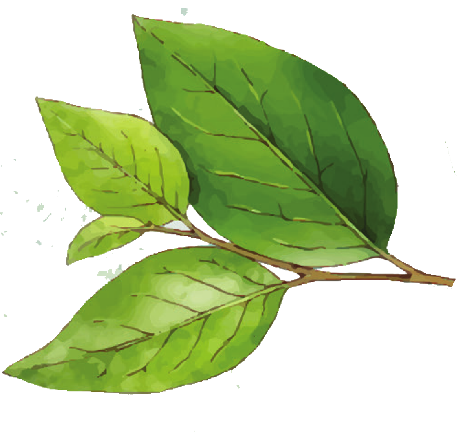 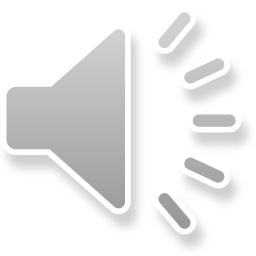 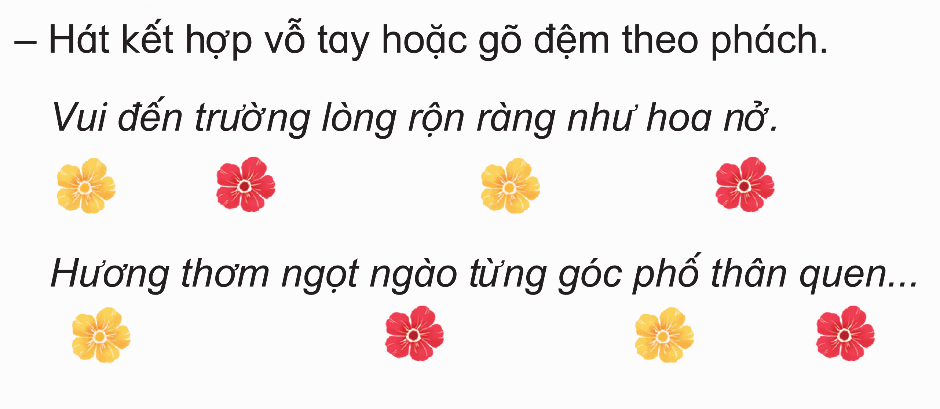 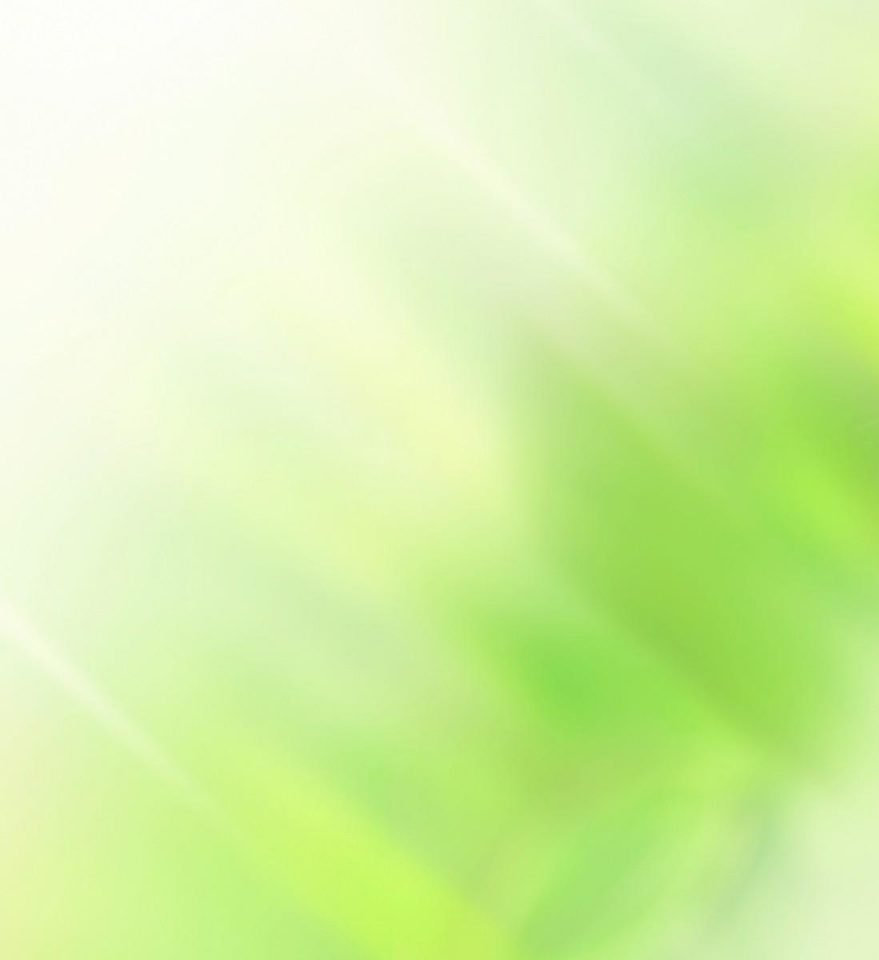 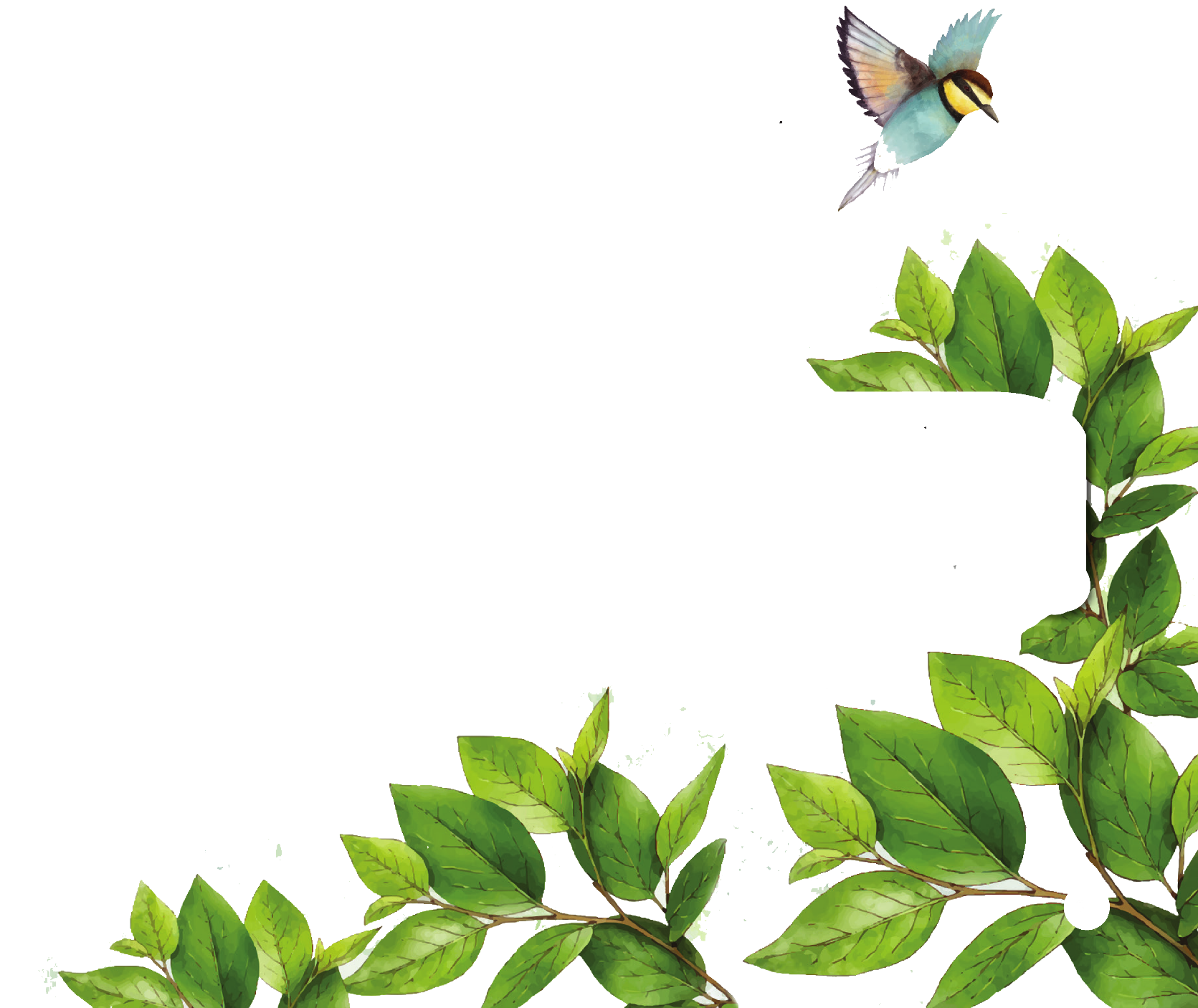 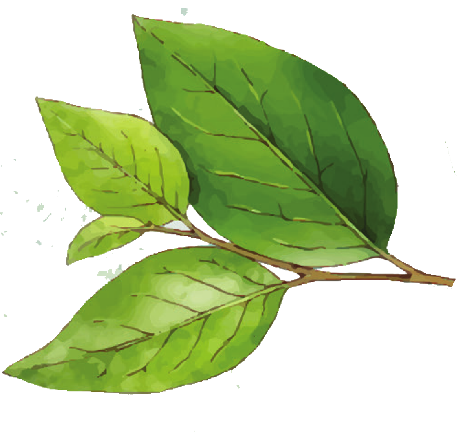 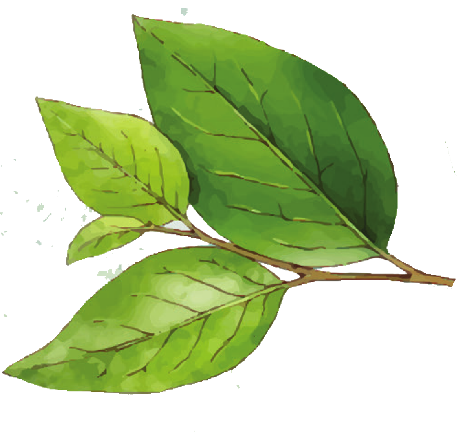 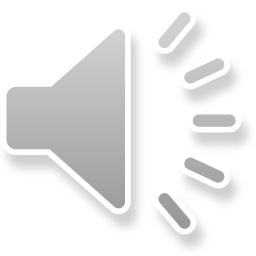 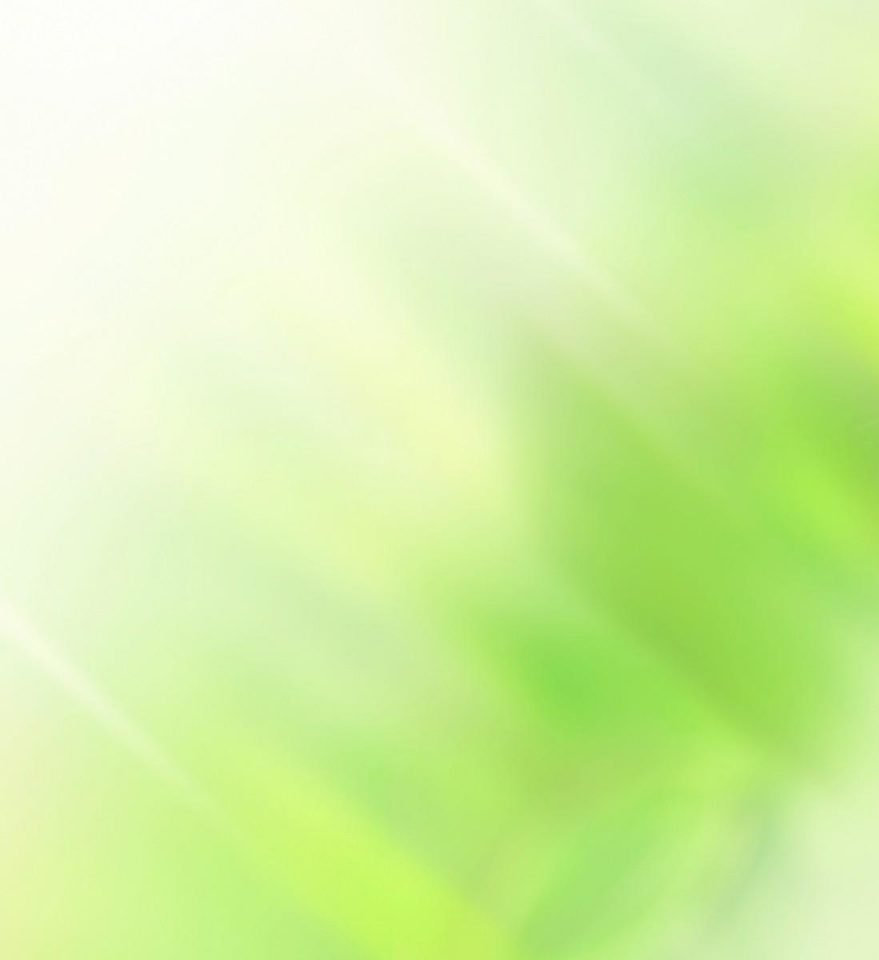 Hát kết hợp vận động cơ thể
Vui đến trường lòng rộn ràng như hoa nở. Hương thơm ngọt ngào từng góc phố thân quen
Nụ hoa xinh xinh trong từng chiếc lá nhỏ. Như lời thầy cho em những ước mơ.Cây xanh xanh trong nắng ấm ban mai. Bước chân nhẹ em vui đi đến trườngChim reo vang bao khúc hát líu  lo.  Dưới mái trường là khoảng trời thân thương.
La  la  la  la  la  la  lá  la  la. La  la  la  la  la  la  lá  la  là.
La la  la  la  la  la  lá  la  la. Dưới mái trường là khoảng trời thân thương
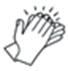 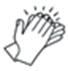 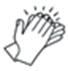 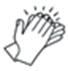 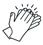 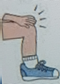 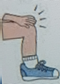 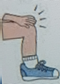 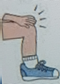 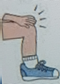 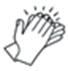 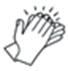 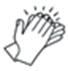 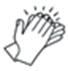 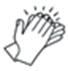 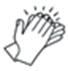 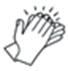 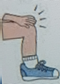 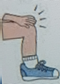 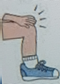 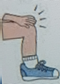 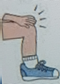 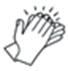 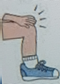 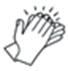 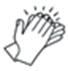 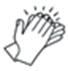 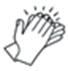 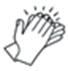 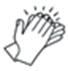 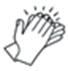 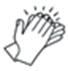 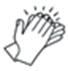 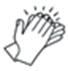 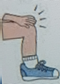 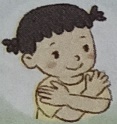 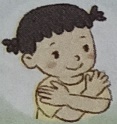 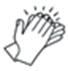 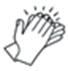 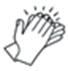 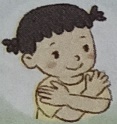 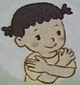 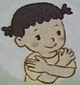 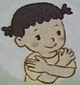 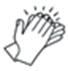 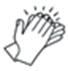 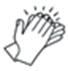 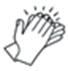 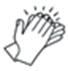 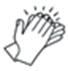 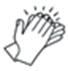 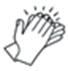 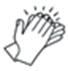 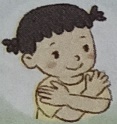 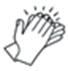 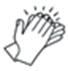 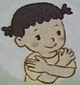 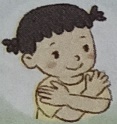 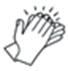 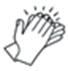 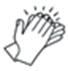 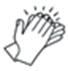 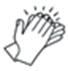 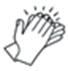 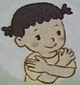 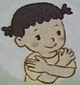 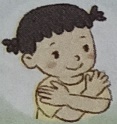 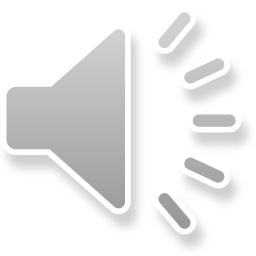 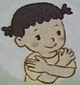 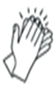 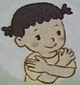 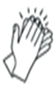 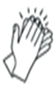 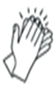 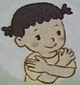 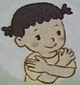 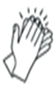 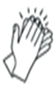 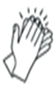 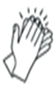 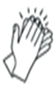 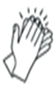 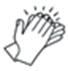 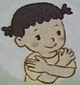 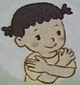 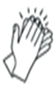 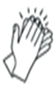 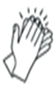 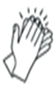 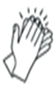 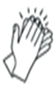 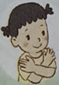 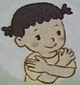 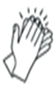 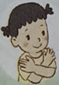 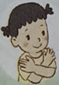 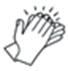 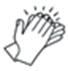 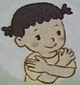 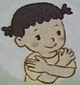 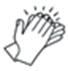 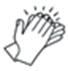 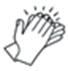 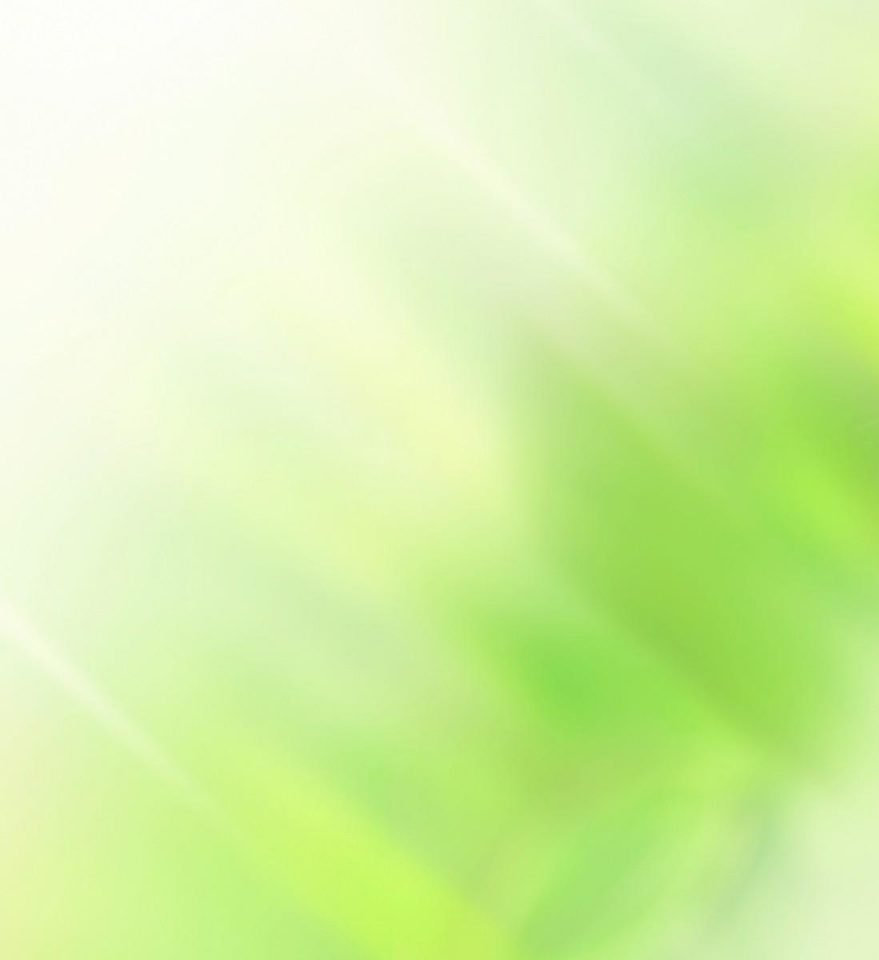 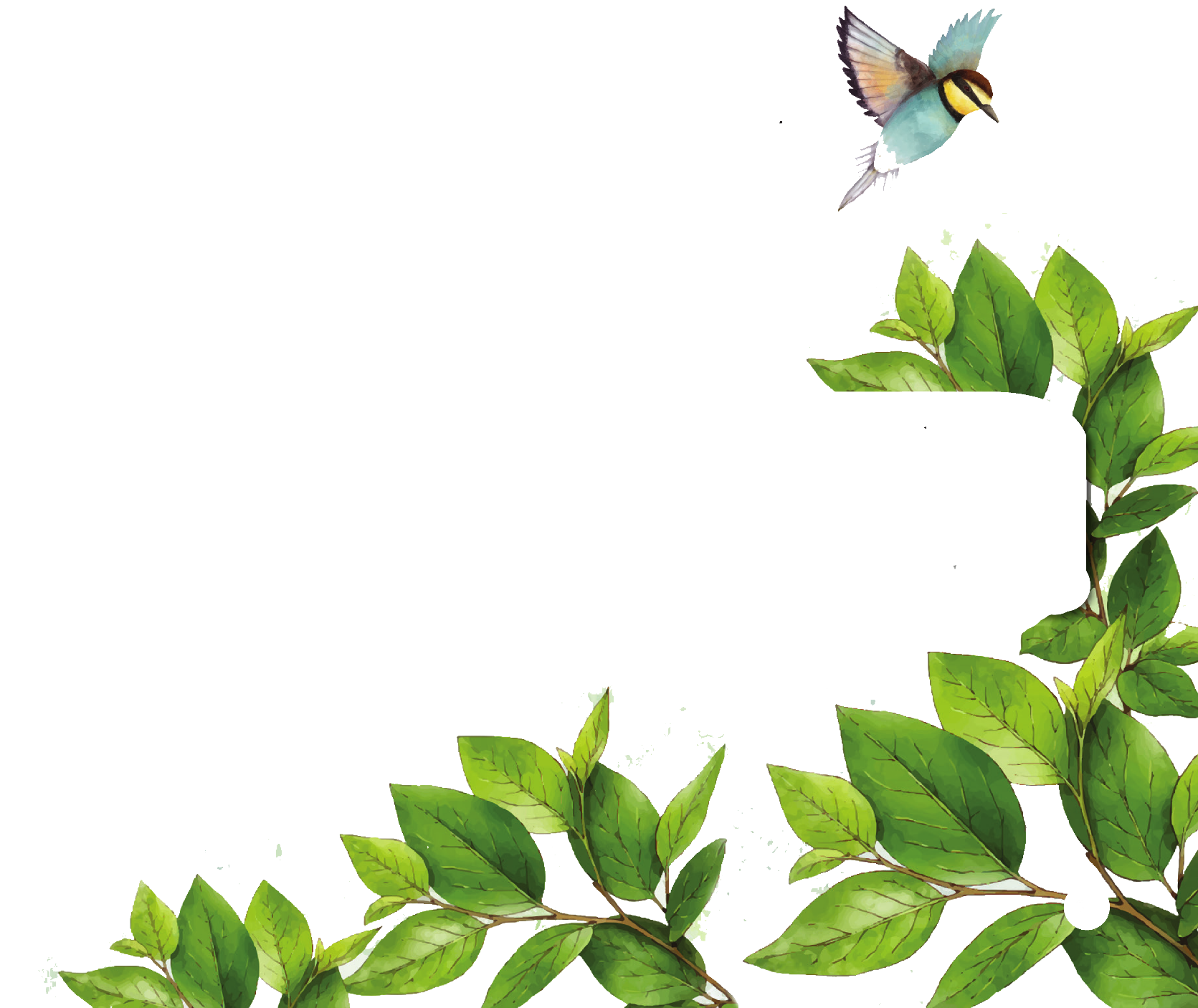 Trò chơi: Nghe giai điệu đoán câu hát
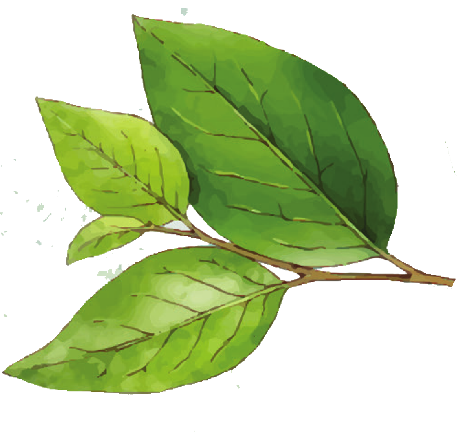 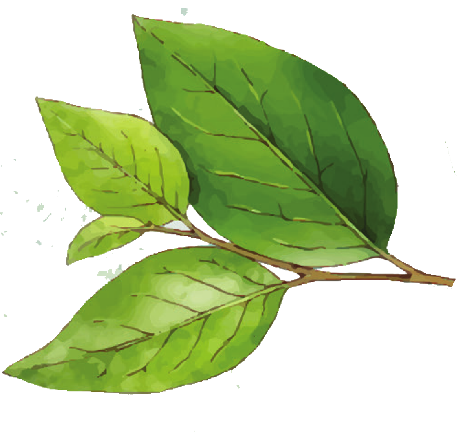 CỦNG CỐ - DẶN DÒ
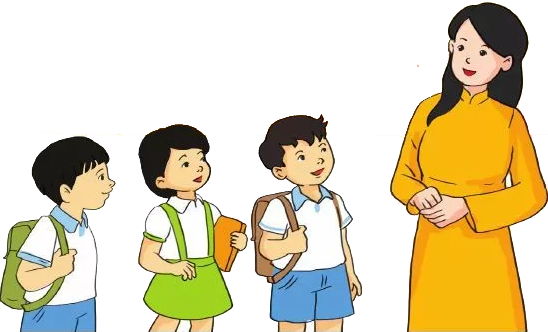 Chúa quý thầy cô mạnh khỏe
Các em học sinh chăm ngoan học giỏi
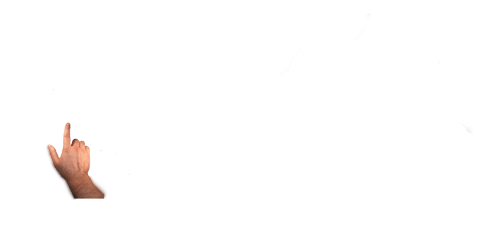 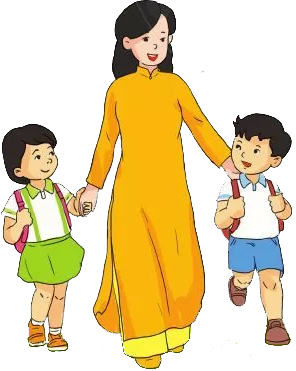 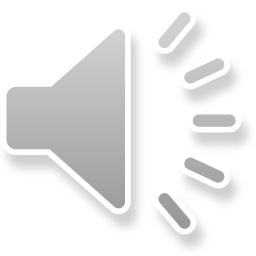 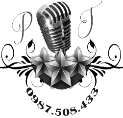